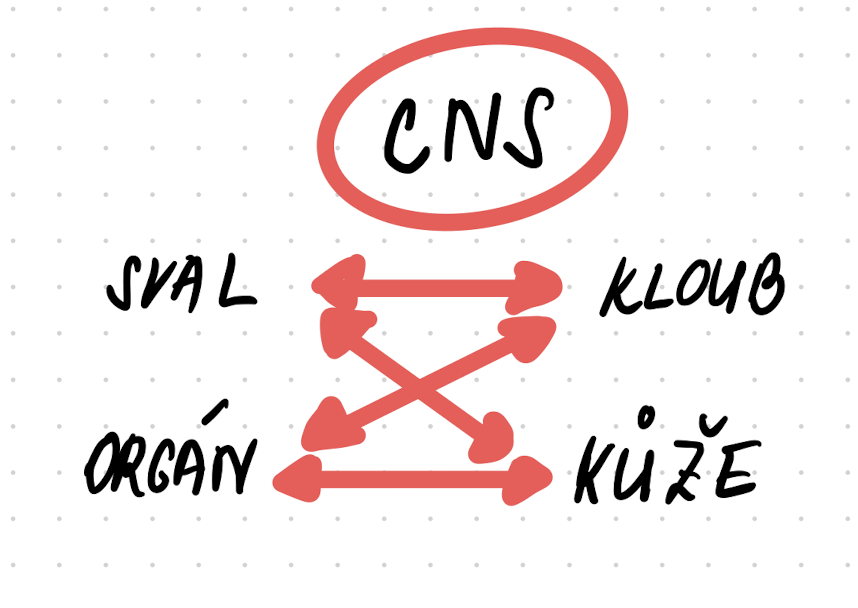 Vertebro-viscerální vztahy Viscero-vertebrální vztahy
Mgr. Pavlína Bazalová
Propojení vnitřních orgánů a pohybového systému
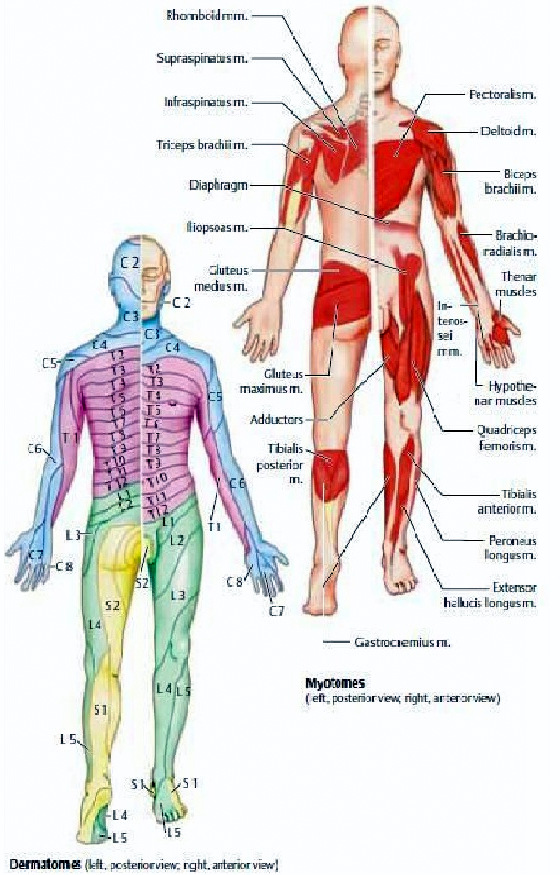 Segmentální inervace těla 

Reflexně (dle úrovně řízení pohybu)
https://www.secangkirterapi.com/2016/06/myotome-dermatome-lengkap.html
2
Segmentální inervace těla
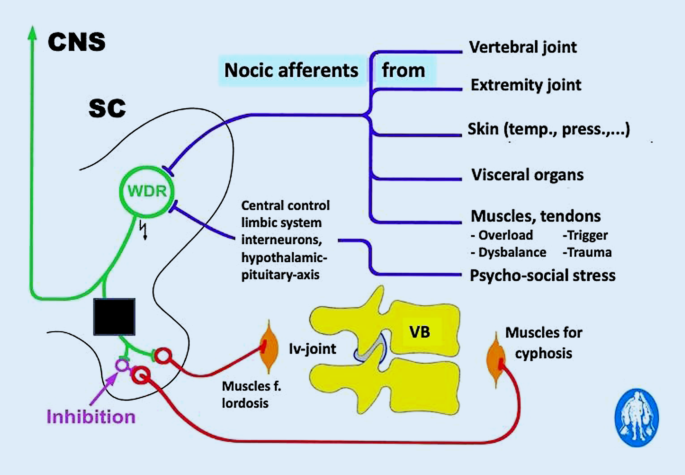 https://link.springer.com/article/10.1007/s00337-022-00886-y
3
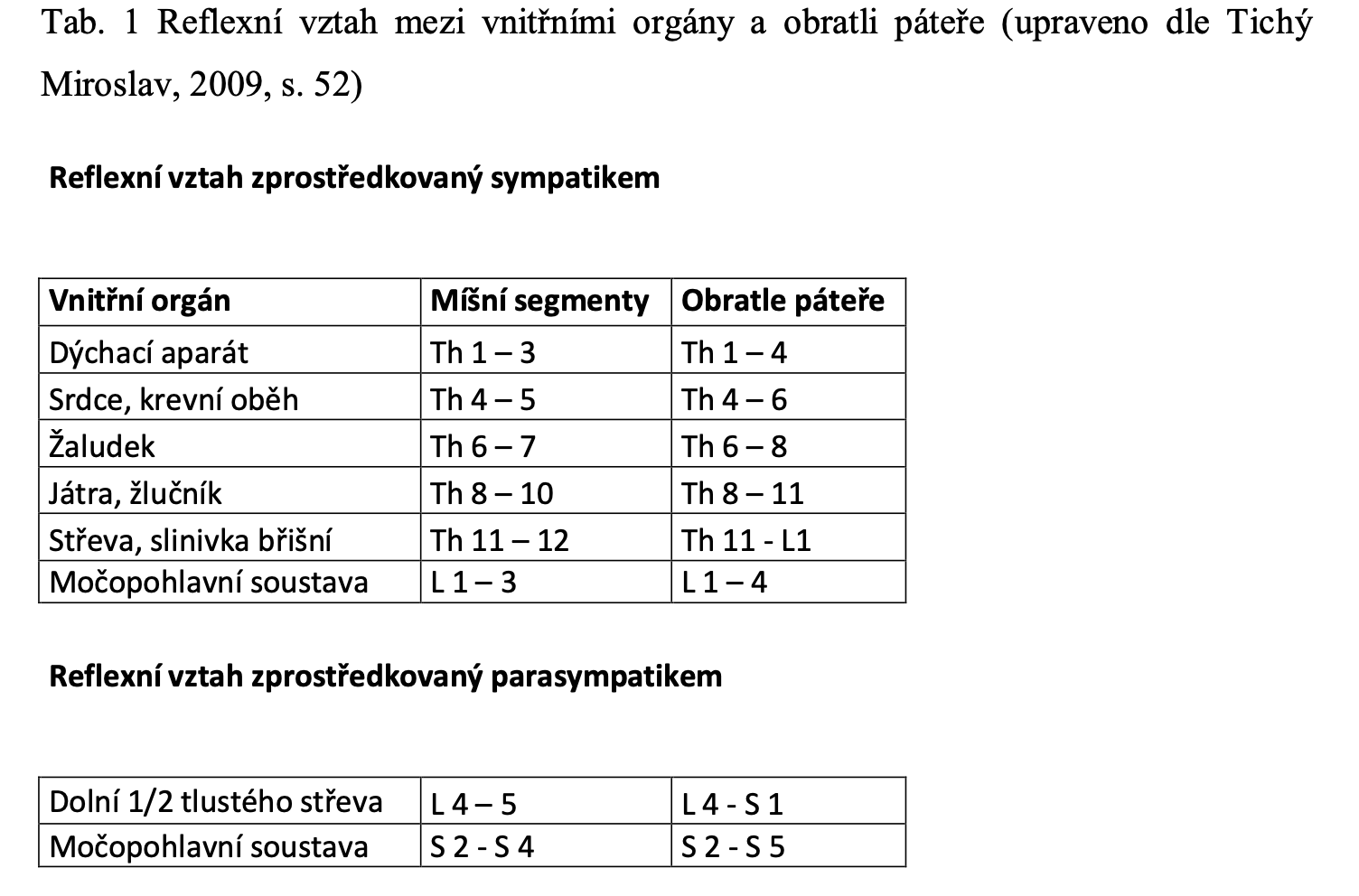 4
Segmentální inervace těla
Area radiculares senzitiva = dermatom

Area radiculares viscerale = interotom

Area radiculares motorica = myotom
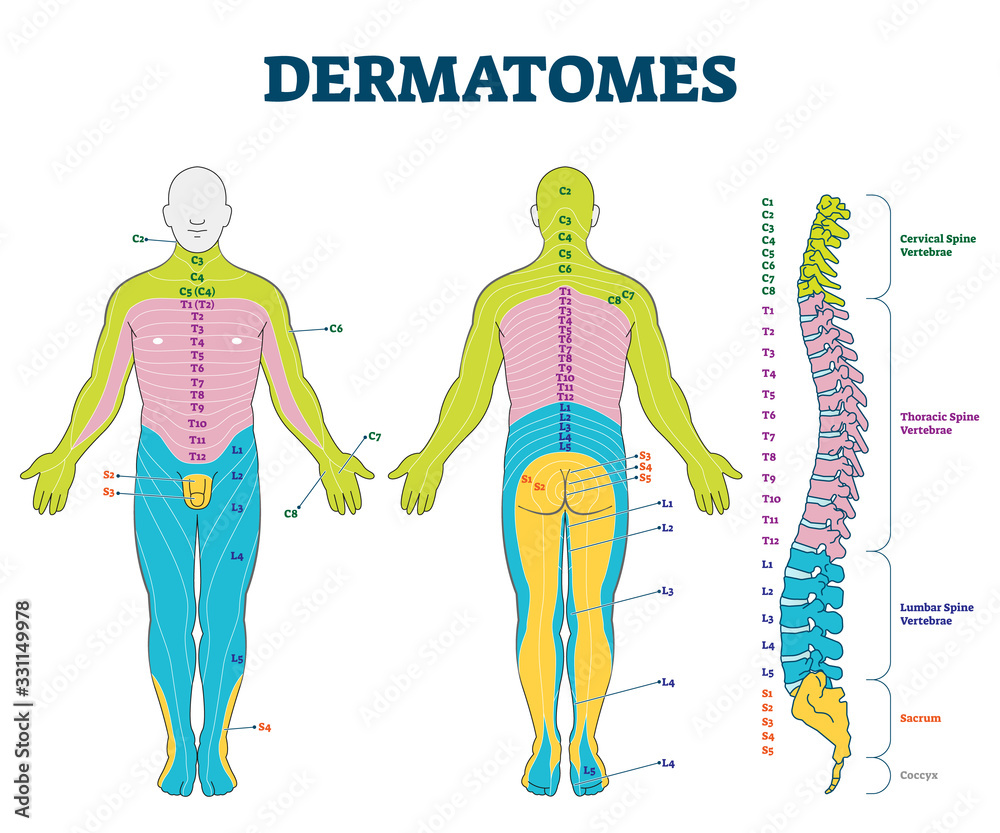 https://stock.adobe.com/de/images/dermatomes-vector-illustration-labeled-educational-anatomical-skin-parts/331149978
5
Area radiculare x area nervina
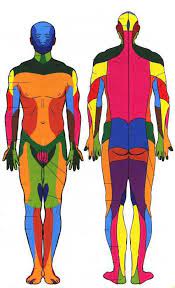 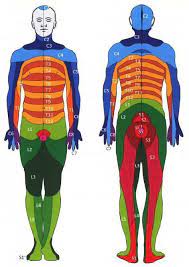 6
https://neurologie.lf1.cuni.cz/1LFNK-294-version1-periferni_nervovy_system_11_2019.pdf
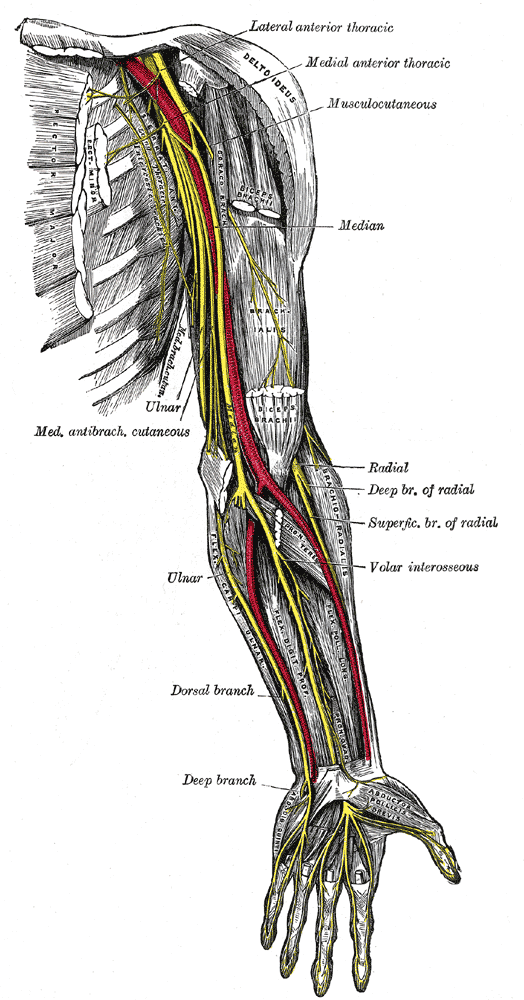 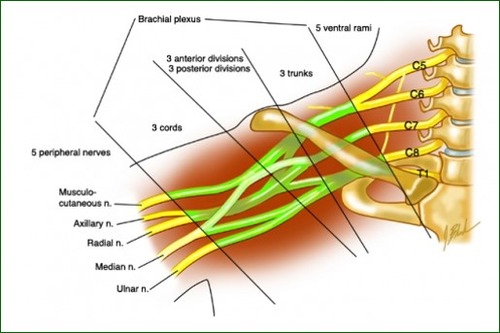 Autor: Henry Vandyke Carter – Henry Gray (1918) Anatomy of the Human Body (See &quot;Book&quot; section below)Bartleby.com: Gray&#039;s Anatomy, Plate 816, Volné dílo, https://commons.wikimedia.org/w/index.php?curid=328869
https://quizlet.com/206447305/plexus-brachialis-flash-cards/
7
Vertebro-viscerální vztahy
Viscero-vertebrální vztahy
Onemocnění vnitřního orgánu se promítá do pohybového systému vznikem konkrétních reflexních změn – tzv. viscerálním vzorcem
Změny na úrovni pohybového systému se projevují jako onemocnění vnitřních orgánů
8
Viscerální vzorec – reflexní změny
Základní příčina: porucha orgánu 
Následek: reflexní změny v organismu 


Reflexní změny přetrvávají i po vyléčení/zaléčení poruchy orgánu
Následek: Funkční poruchy pohybového systému
9
Viscerální vzorec – nocicepce
Onemocnění/porucha orgánu – nocicepce –informace pro organismus 

Nociceptivní aferentace – míšní segment – pohybový systém 

Změna svalového napětí, změna na fasciích 
Etáž kloubní – kloubní blokáda 
Změny na kůži – Headovy zóny 
Vliv i na ANS – cévní systém (dermatografismus, potivost)
10
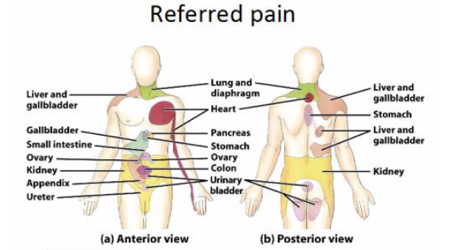 11
Haedovy zóny
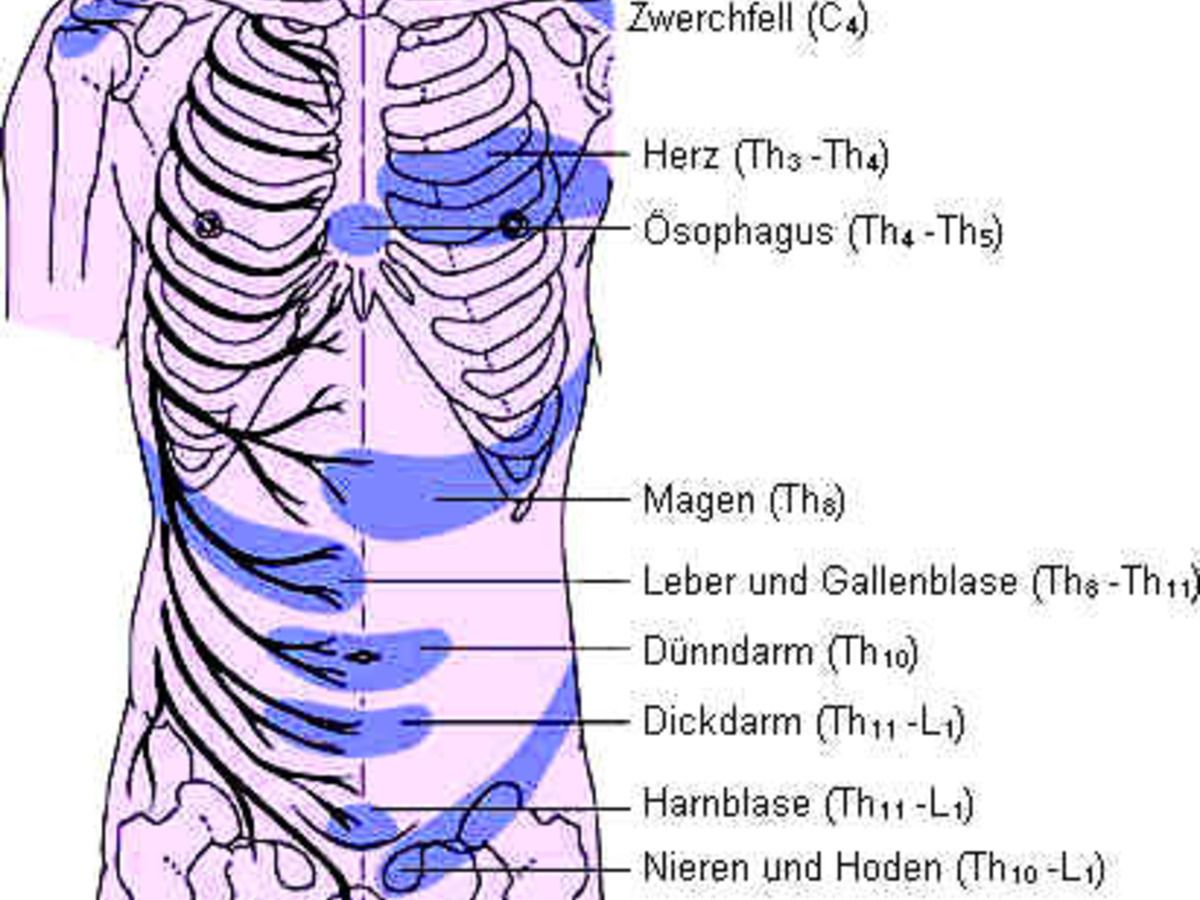 https://www.altmeyers.org/en/dermatology/head-zones-119633
12
Viscero-vertebrální vztahy
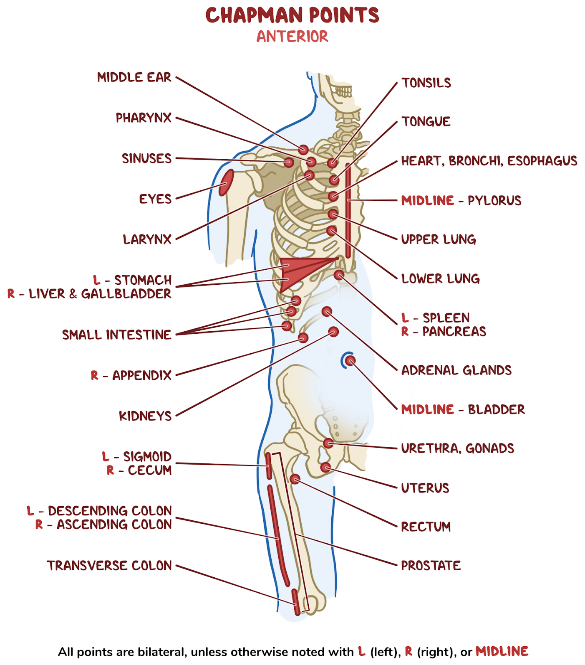 Viscerální vzorce
13
https://www.osmosis.org/blog/2022/06/15/omm-question-of-the-day-chapman-points
Srdce  - viscerální vzorec
Reflexní zóny srdce jsou na zádech, ne levé straně mezi lopatkou a páteři 
Oblast páteře – Th3-Th5 
Hrudník – 2.a 3. žebro 
Svaly: m. pectoralis major a minor, m. infraspinatus, m. subscapularis a m. iliacus vlevo (+ thorakolumbální fascie)

Bolest může být lokalizovaná za sternem a přenáší se mezi lopatky, do krční páteře a do levého ramene, kde se po mediální hraně může přenášet k malíku
14
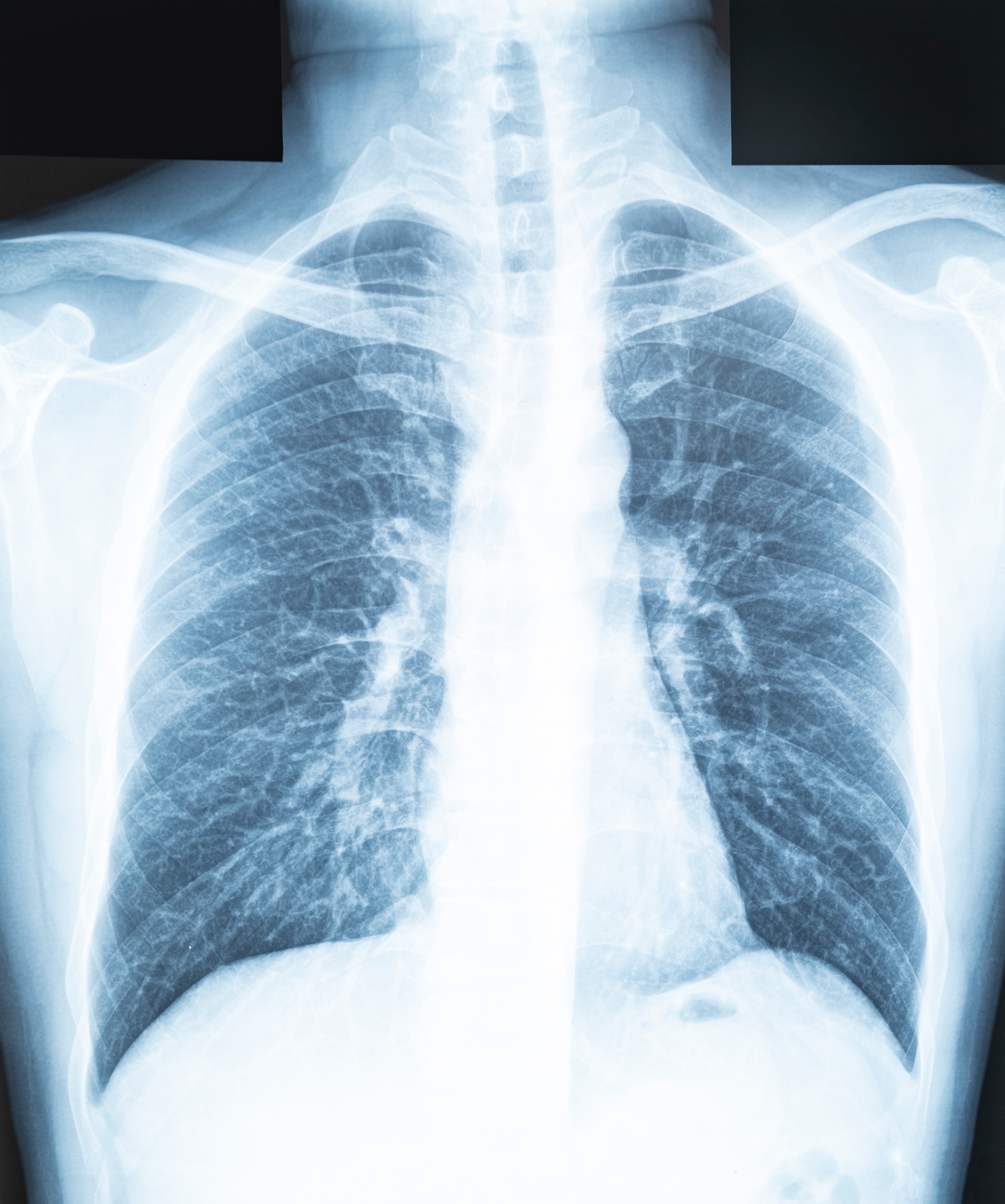 Plíce – viscerální vzorec
Onemocnění plic (především chronické onemocnění) 
Funkční změny:
Omezené pohyby hrudníku, horní typ dýchání 
Důsledky: 
Blokády žeber, blokády v oblasti hrudní páteře 
Bolestivé processi spinosi Thp
Svaly:
M. trapezius, mm. Pectorales, mm. Scaleni, žvýkací svaly
Bolest
Bolesti s celým hrudníkem – často šíření ze zad na přední stěnu hrudníku a naopak
15
Žaludek a dvanáctník – viscerální vzorec
Často bývá tento typický vzorec přehlížen – pacient si nemusí stěžovat na bolest břicha 
Reflexní změny jsou odpovídající intenzitě problému 

Blokády: 
Střední hrudní páteř 
AO skloubení 
SI skloubení 

Svaly: 
Mm. Errector spinae
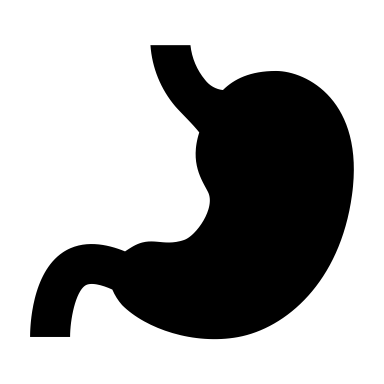 16
Játra a žlučník
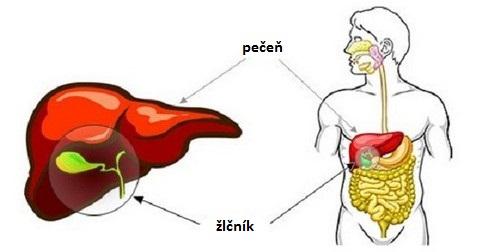 Blokády: dolní hrudní páteř 

Svaly: m. trapezius (vpravo), mm. errectori spinae (vpravo) 

Bolest: oblast pravého ramenního kloubu
https://zdravi4u.cz/attachment-zlucnik-a-jatra-koktejl/
17
Ledviny
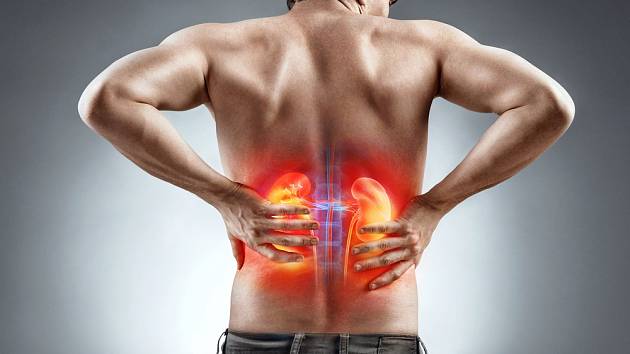 Blokády:
Th-L páteře 
Dolní žebra 
SI skloubení 
Svaly:
Adduktory KYK
M. iliopsoas 
M. quadratus lumborum 
M. piriformis 
M. errector spinae 
Bolest: 
Typická bolestivost bederní oblasti
https://www.ireceptar.cz/zdravi/onemocneni-mocovych-cest-a-ledvin-30001229.html
18
Gynekologická problematika
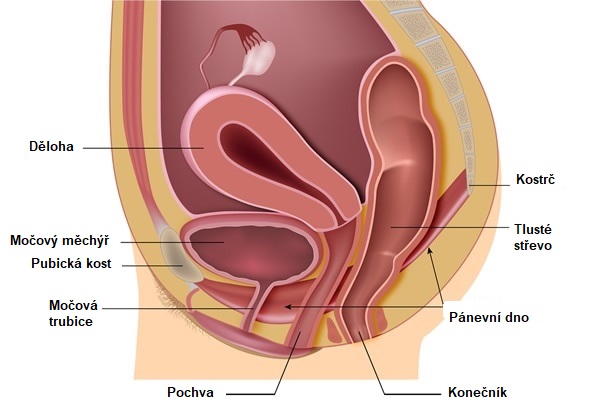 Blokády: 
SI klouby 
Kostrč 
Lp 

Svaly: 
Pánevní dno 
M. quadratus lumborum
M. iliopsoas 

Bolest: 
Oblast „kříže“ 
Oblast bederní páteře 
Klinicky: prosak v oblasti křížové kosti
https://www.domorodka.cz/2019/04/proc-si-vazat-brisko-nejen-v-sestinedeli.html
19
Vertebro-viscerální vztahy
20
Vertebrokardiální syndrom
Příčina: 
Dysfunkce v oblasti středních krční a hrudní páteře 
Dysfunkce v oblasti žeber – sternální syndrom (pseudokardiální syndrom)

Klinické projevy:
Nápadně se podobají anginózním bolestem nebo bolesti při IM 
Často doprovázeno i strachem, úzkosti
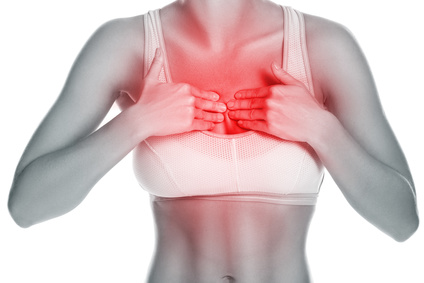 https://www.prolekare.cz/tema/lecba-artritidy/detail/bolest-na-hrudi-v-ordinaci-revmatologa-8814
21
Bolesti v oblasti břicha
Příčina: 
Dysfunkce v oblasti ThP a ThL 

Reflexní změny:
V oblasti m. rectus abdominis
M. iliopsoas 

Klinické projevy: 
Bolestivost v oblasti hypogastria, epigastria 
Bolestivé úpony – žebra, proc. Xyphoideus
22
Gynekologická problematika
Dyspareunie, dysmenorea, funkční ženská sterilita 

Příčina: blokády v oblasti bederní páteře a sakrální oblasti, křížové kosti

Reflexní změny: v oblasti pánevního dna, iliopsoas, adduktory, břišní svaly, vzpřimovače páteře
23
Další propojení pohybového systému a funkce vnitřních orgánů
GERD (jícnový reflux), pálení žáhy 
Bolesti hlavy 
Poruchy polykání
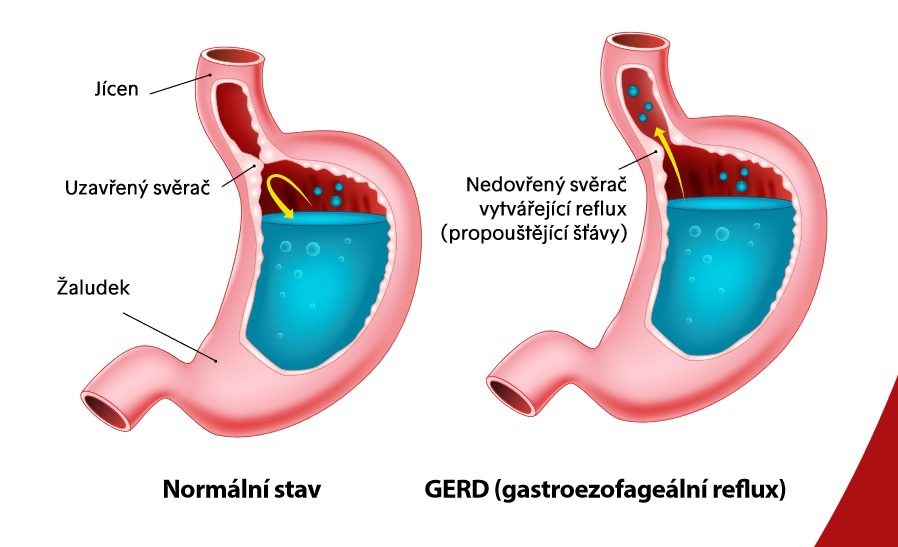 https://www.paraple.cz/poraneni-michy/telo/bricho/reflux-neni-jen-neprijemnost/
24
Možnosti terapie
Výrazný problém diagnostický
Viscero-vertebrální vztahy 
Řešit příčinu! 
Pokud přetrvávají reflexní změny – ovlivnění těchto reflexní změny



Vertebro-viscerální vztahy 
Řešení příčiny – neléčit pouze orgán 
Často chybí informace  
Důkladné vyšetření – vyloučení interní příčiny 


Posturální terapie 
Viscerální terapie (viscerální manipulace)
Jiná manuální terapie, ošetření měkkých tkání 
Mobilizace a manipulace
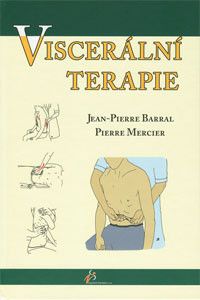 25
Zdroje:
https://link.springer.com/article/10.1007/s00337-022-00886-y
Dobeš. M., 2011, skripta k odbornému kurzu: Diagnostika a terapie funkčních poruch pohybového systému (manuální terapie) pro fyzioterapeuty KOLÁŘ, Pavel. Rehabilitace v klinické praxi. Praha: Galén, c2009. ISBN 978-80-7262-657-1.Hudák R, Kachlík D. 2015. Memorix anatomie. 3. vydání. Praha: Triton.http://www.triggerpoints.net/ 
https://theses.cz/id/64kd00/00182225-128933166.pdf https://www.webmd.com/pain-management/video/video-dry-needling-therapy http://anat.lf1.cuni.cz/souhrny/ka04.pdf https://www.gebauer.com/sprayandstretch 
http://www.rehabilitace-kladno.cz 
https://theses.cz/id/64kd00/00182225-128933166.pdf
26